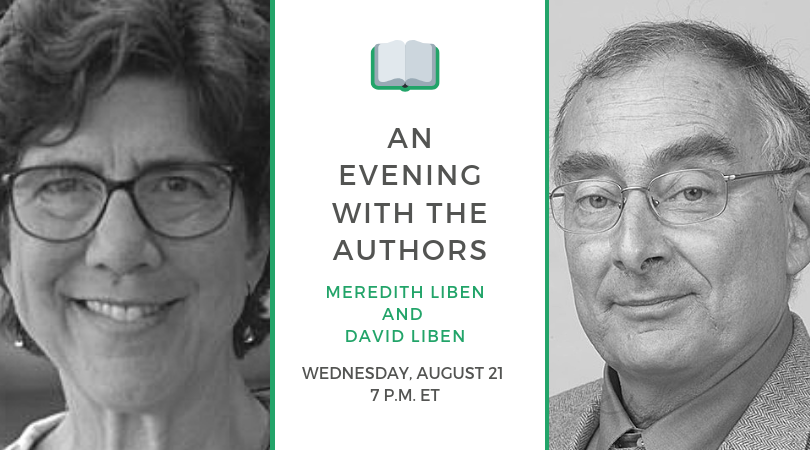 The webinar will begin shortly. 
Check your Resource widget to preview the resources for today’s session!
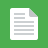 Introductions
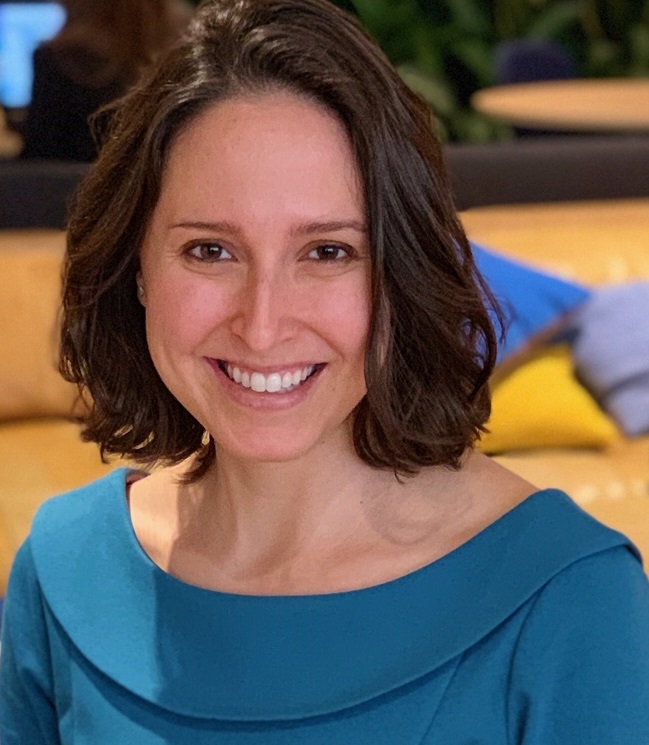 Your host:
Claire Rivero
Digital Strategy Manager, Student Achievement Partners
This Month’s Guests
Meredith Liben
David Liben

Authors of Know Better, Do Better: Teaching the Foundations So Every Child Can Read
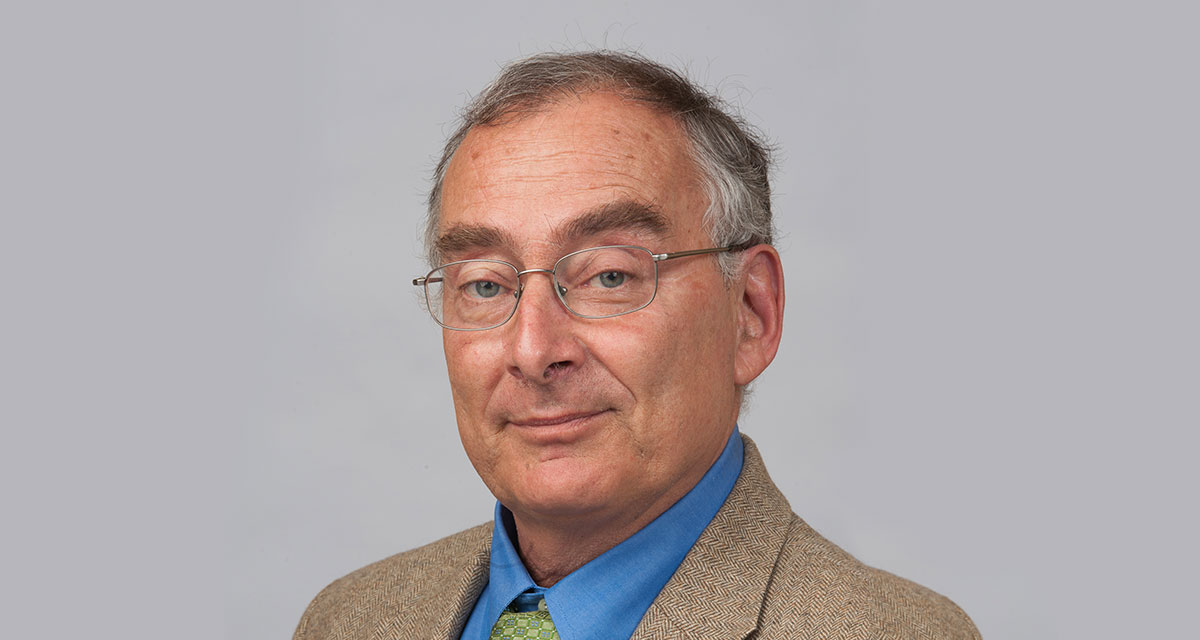 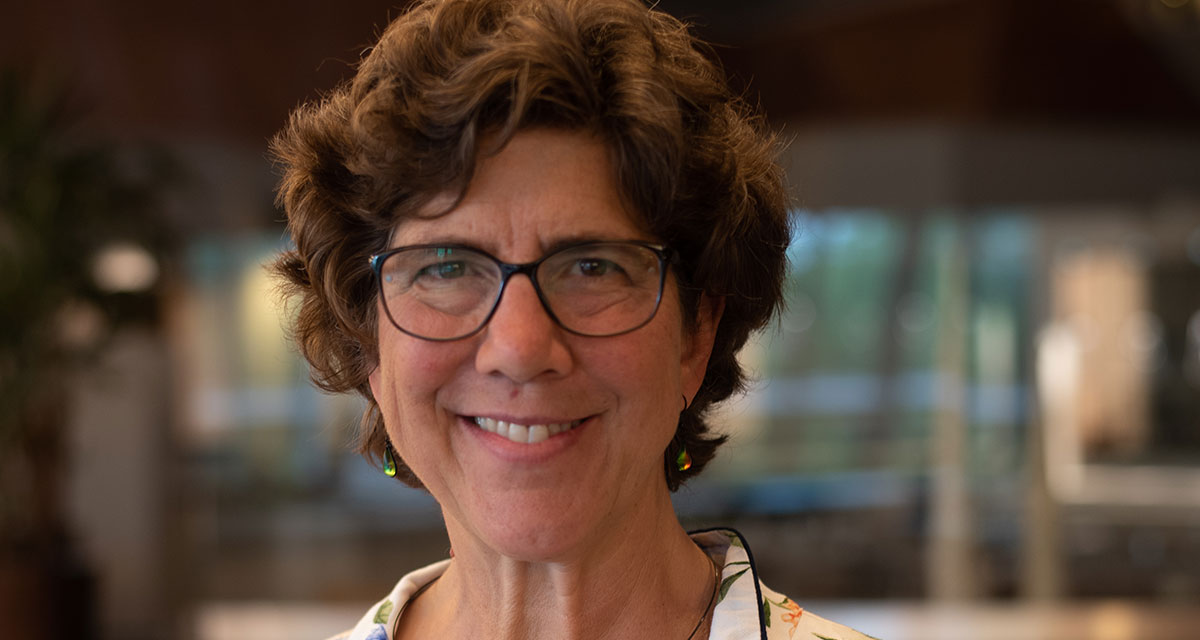 Join Our Network!
www.achievethecore.org/ca-signup
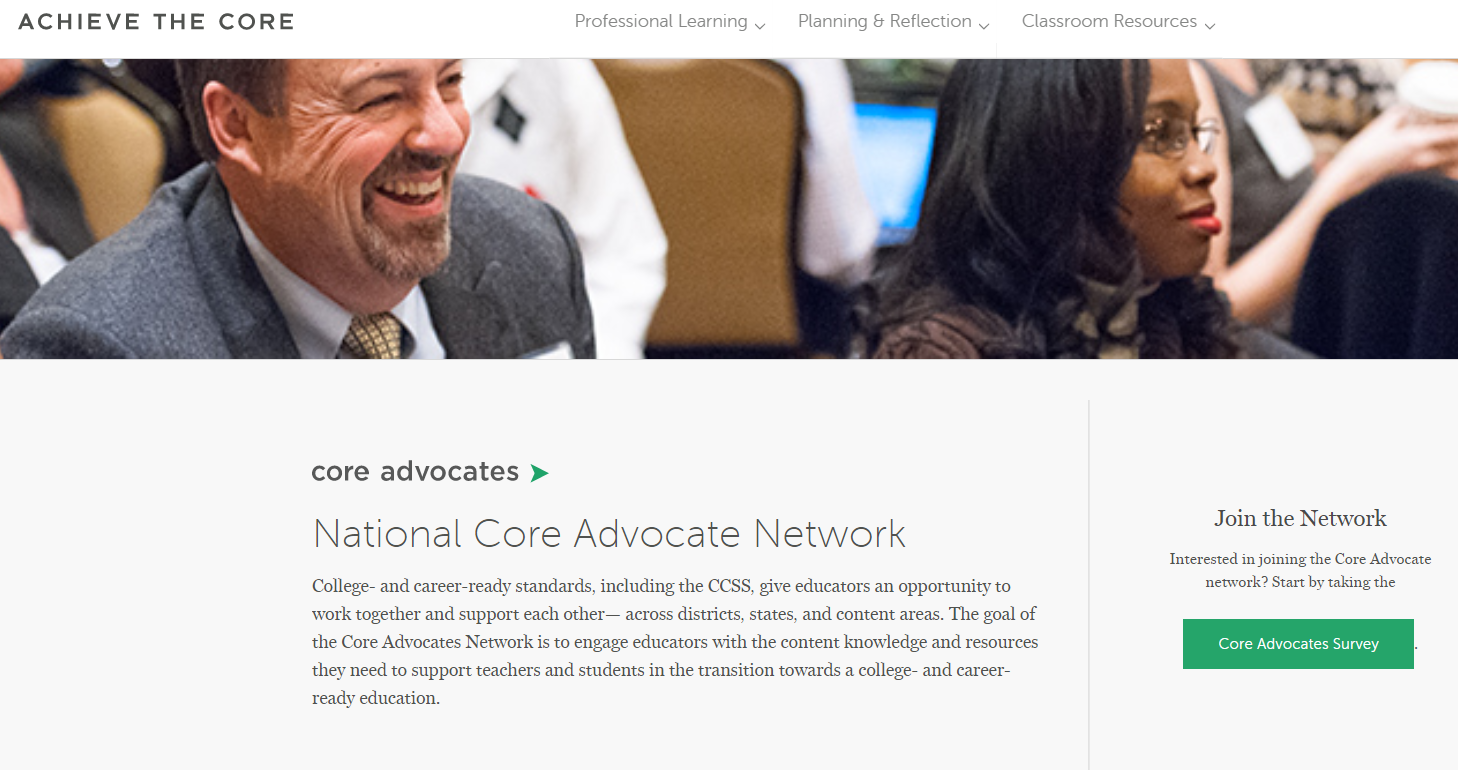 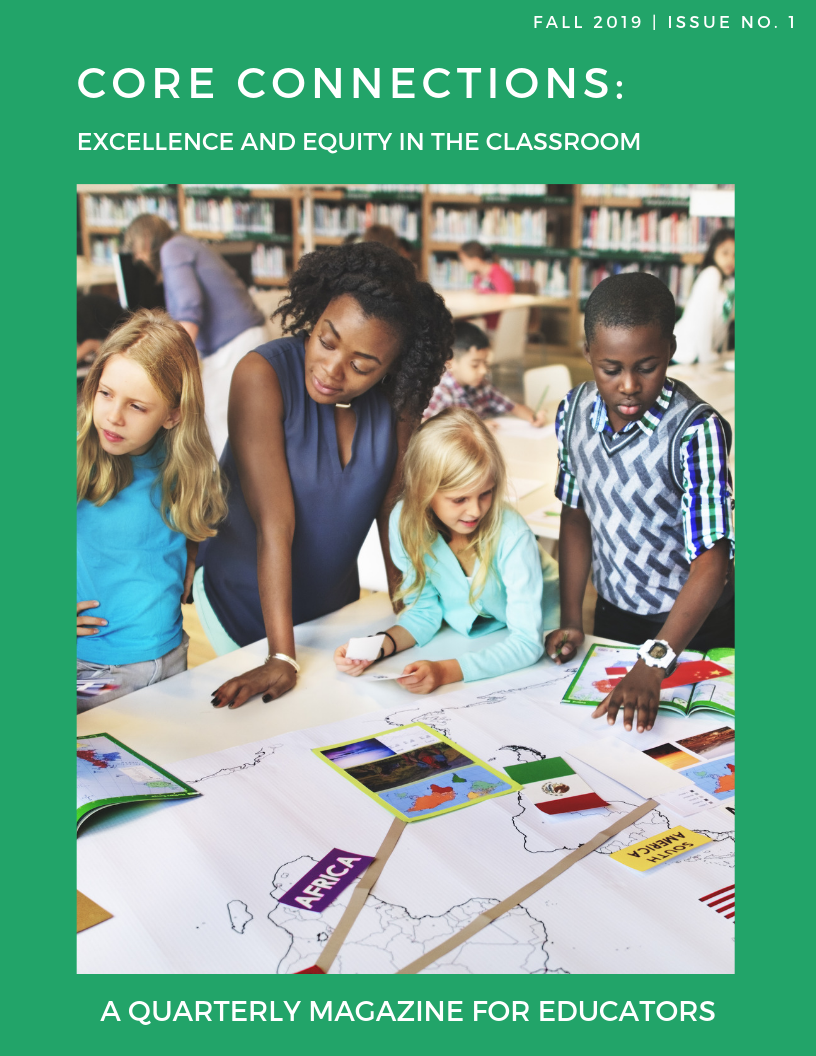 Learn More About Us!
Contact Jennie Beltramini (jbeltramini@studentsachieve.net )
Complete this survey to join our database (and mailing list): www.achievethecore.org/ca-signup
Visit our website: www.achievethecore.org
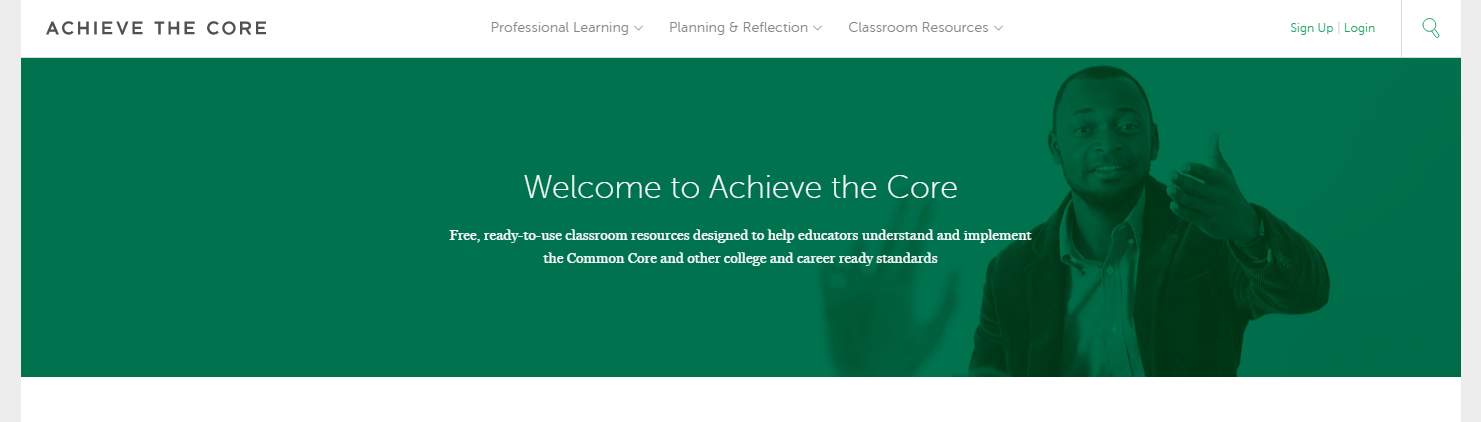 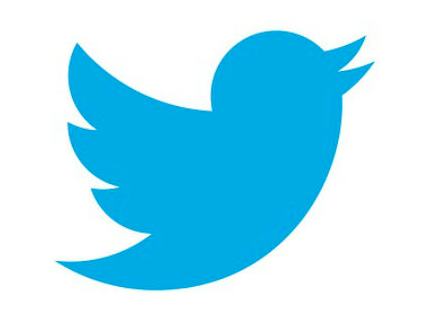 Tweet with Us!
Please feel free to tweet during and after the webinar using #coreadvocates

@achievethecore
@mjliben
@libendavid
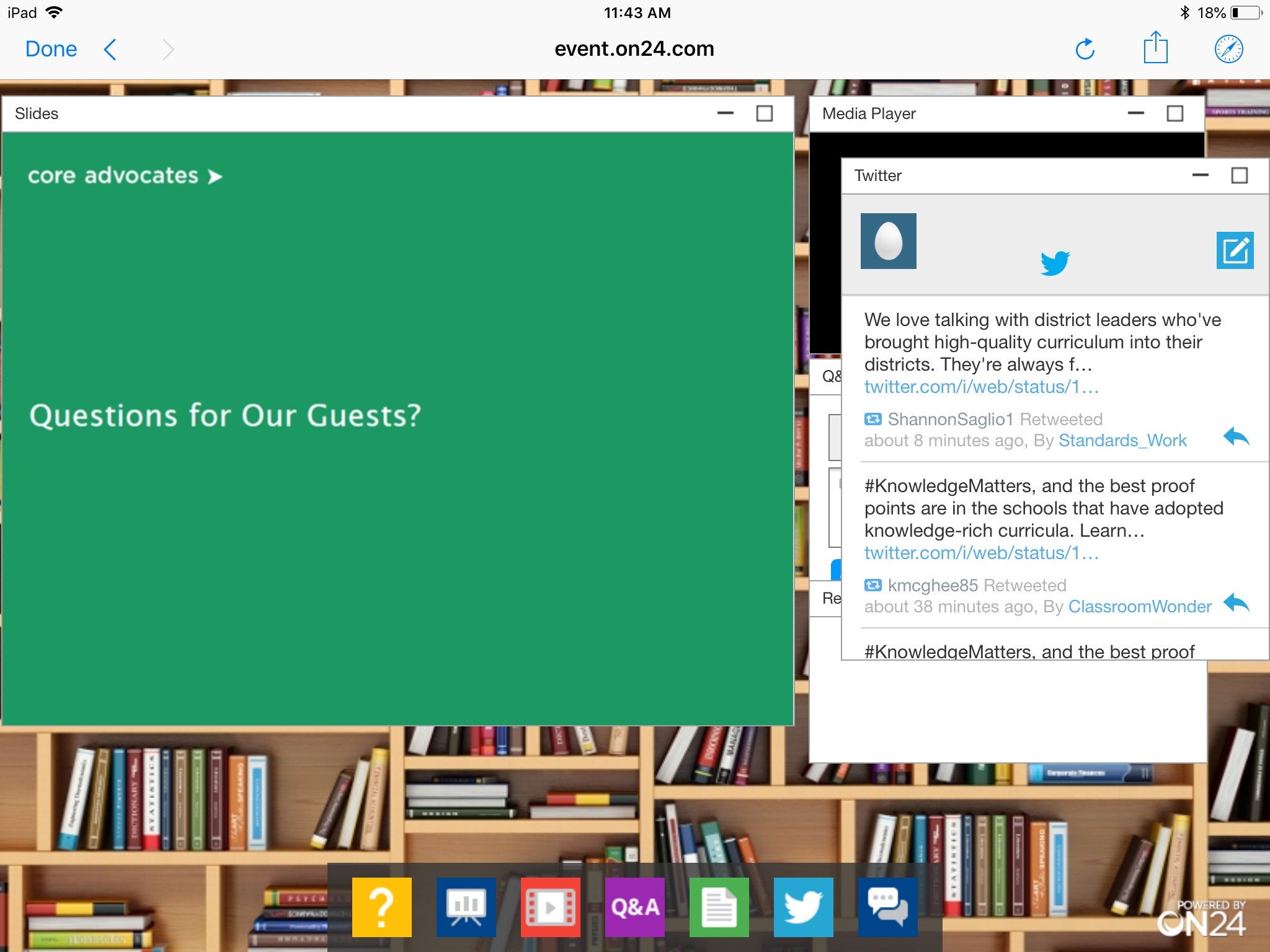 Click here!
Engage with Us!
During the webinar
Q&A Button to Submit Questions for Meredith and David
Group Chat to connect with fellow participants
Resources widget for links mentioned

After the webinar
Access to recorded discussion will be emailed to you
In 2 weeks, you’ll receive a survey via email. Completing that survey will generate a completion certificate
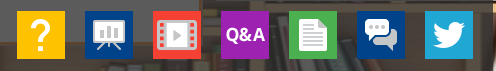 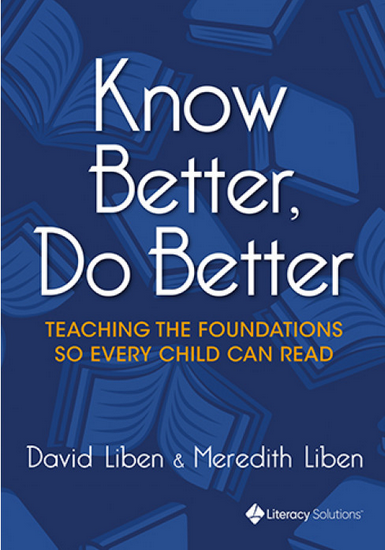 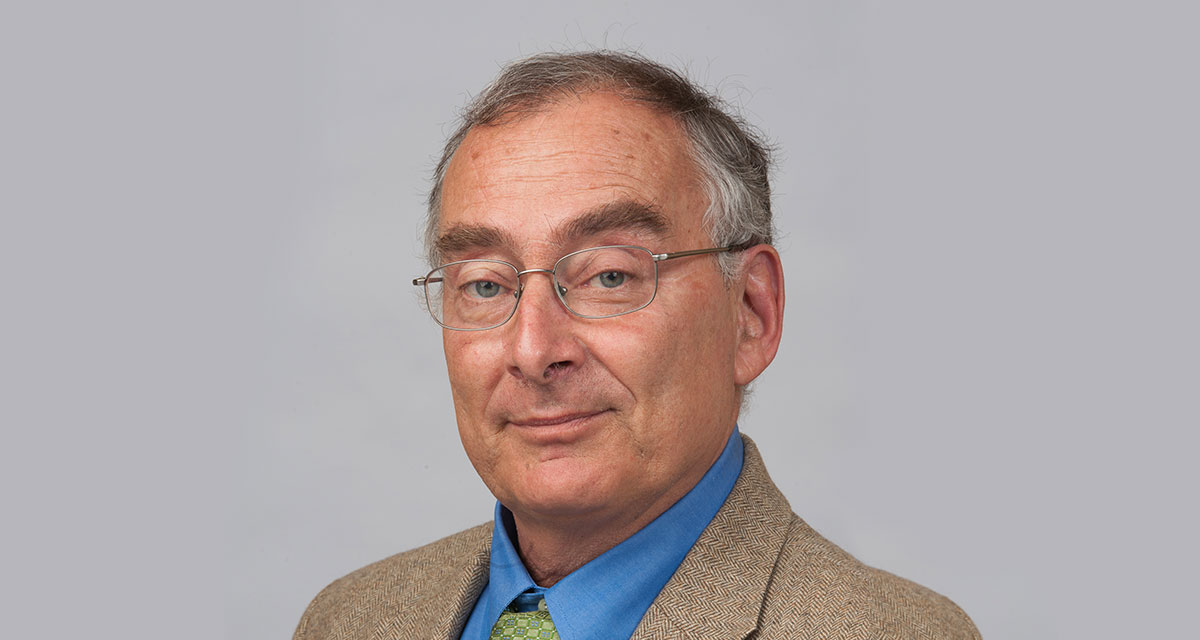 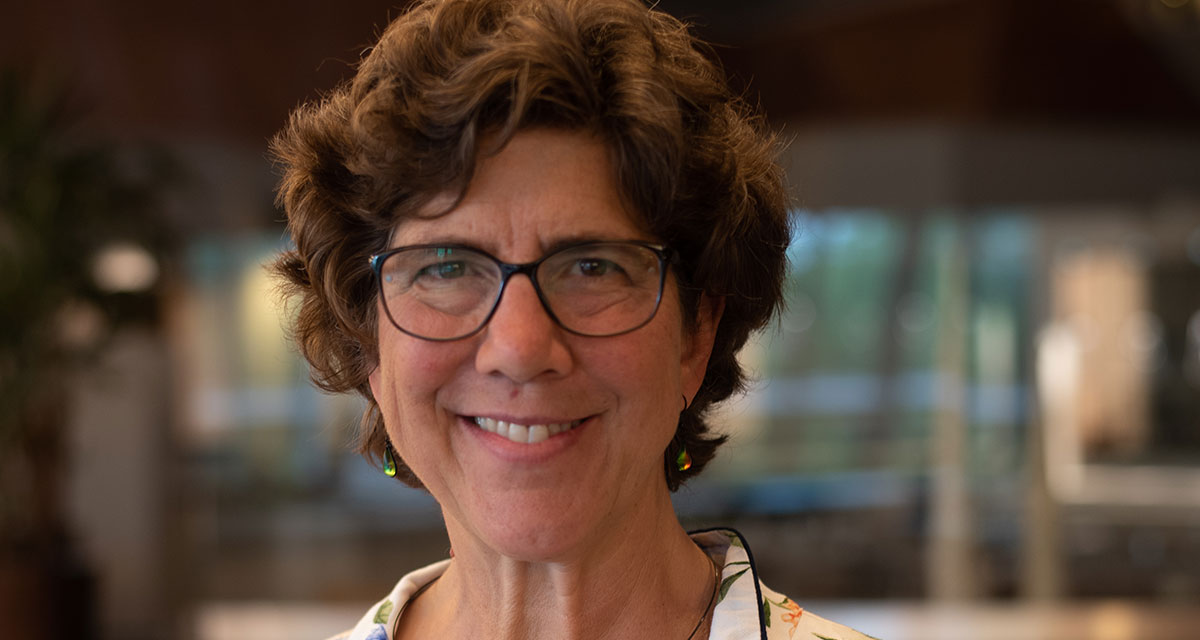 David Liben
Meredith Liben
Questions?

Please Use the Q&A Widget to Submit a Question!
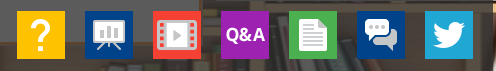 Join our network!
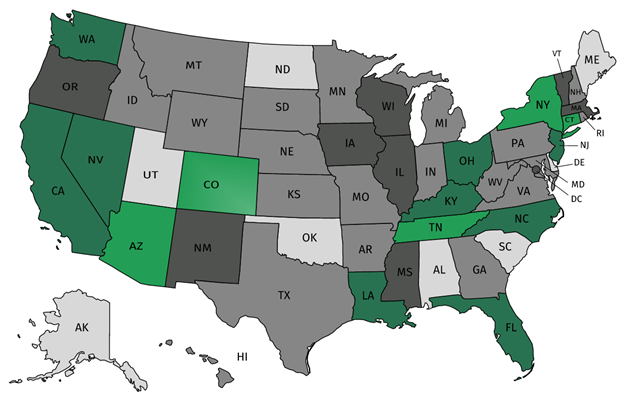 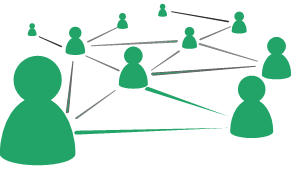 Join a national network of educators
Connect with state networks
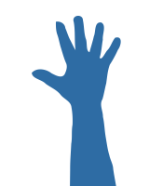 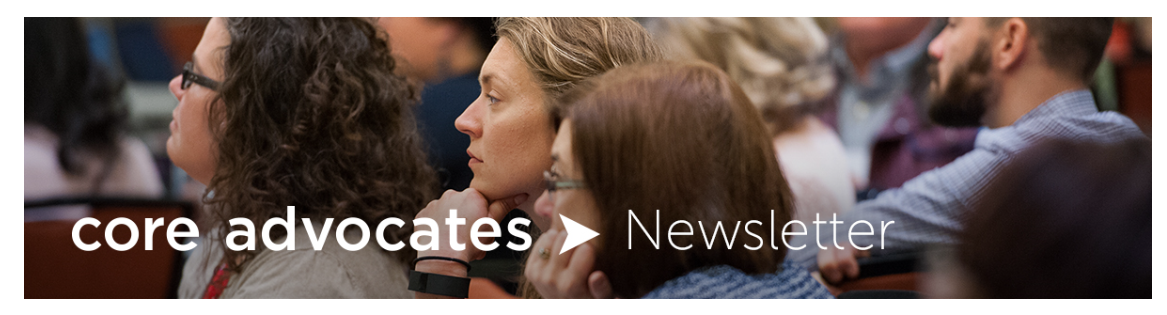 Be a part of creating new tools and resources in partnership with SAP
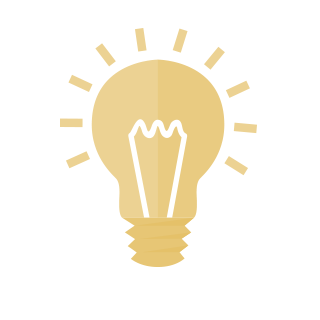 Keep up to date on free resources, upcoming SAP webinars/professional learning opportunities, job postings and more!
Please Join Us!
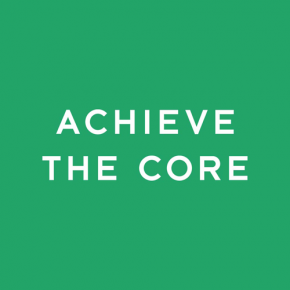 https://achievethecore.org/ca-signup
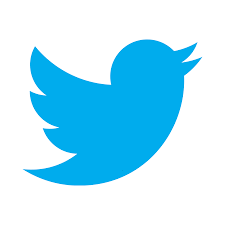 Twitter: twitter.com/achievethecore
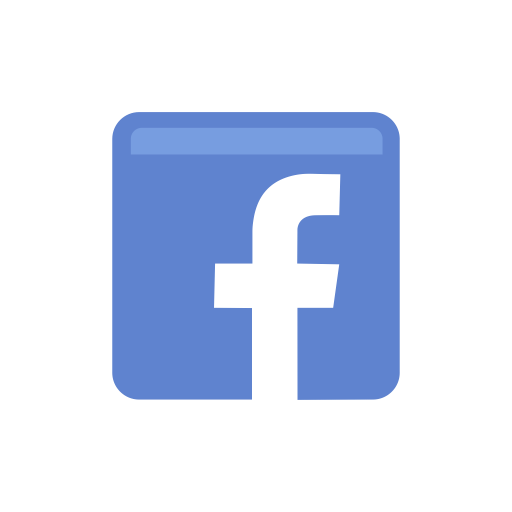 Facebook: facebook.com/achievethecore
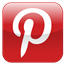 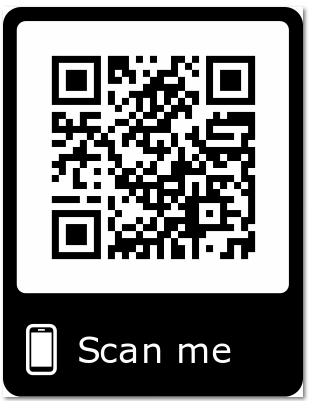 Pinterest: pinterest.com/achievethecore
[Speaker Notes: We encourage you to join the network by filling out this survey completely at atc.org/ca-signup]
Please Join Us Again Next Month!
Next month’s webinar: Formative Assessment Strategy: Thinking Beyond the Paper-Pencil Test  

Register Here:   https://event.on24.com/wcc/r/2062144/C9F6E1A62E752F9FCA3F576548C9C946
Thank You!